Veterans Benefits Administration
2019 VA LENDERS’ CONFERENCE
Director’s Welcome
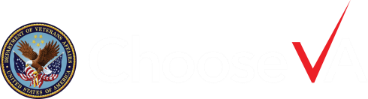 Mission & Vision
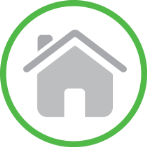 Mission Statement

Maximize opportunities for Veterans and Servicemembers to obtain, retain, and adapt homes by providing a viable and fiscally responsible benefit program in recognition of their service to the Nation.
Vision Statement

To empower Veterans with information and access to innovative products and services by providing a Veteran-focused experience, strengthening our partnerships, driving continuous performance improvements, and never forgetting who we serve.
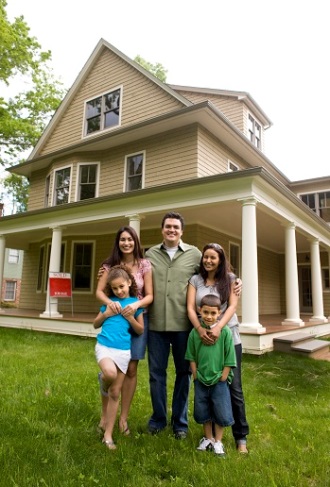 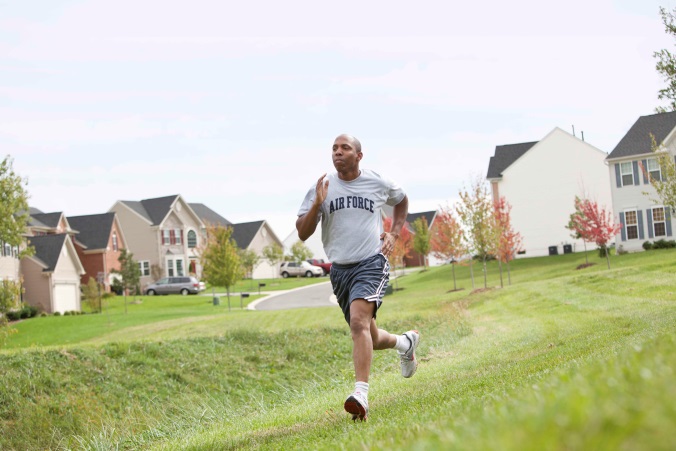 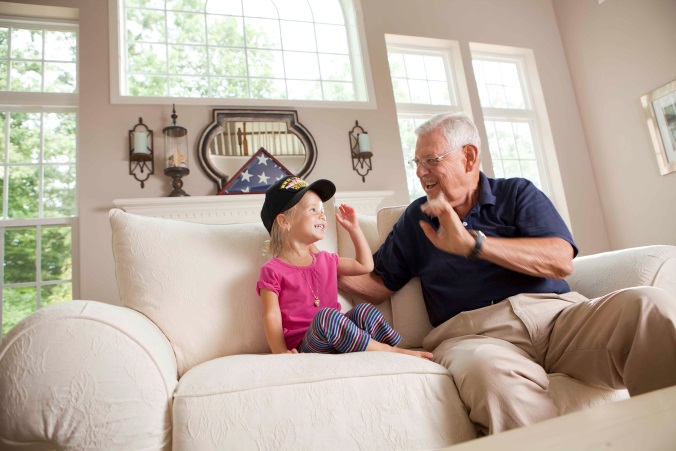 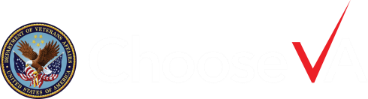 2
USB Top 3 Priorities
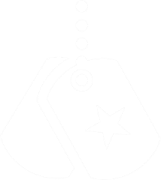 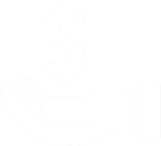 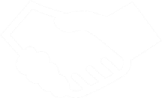 Foster a culture of collaboration
Ensure we are strong fiscal stewards of the money entrusted to us
Provide Veterans with the benefits they have earned in a manner that honors their service
PROGRESS
PROGRESS
PROGRESS
Received 99% of Eligibility requests electronically w/65% issued immediately.  Requests with VA Staff Intervention 99.5% issued in 5 days/47.1% determined within 1 day
In FY 2018, VA helped save 104, 752 Veterans from foreclosure and the program 2.6 Billion in potential claim payments
Answering phones in less than 20 seconds, zero blocked calls, and working with the National Call Centers to provide efficiency to our Loan Guaranty Experts
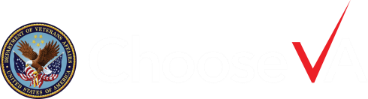 3
My Daily Focus – Guiding Principles
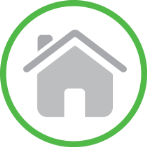 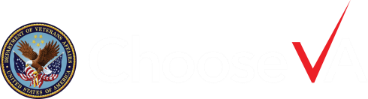 4
Strategic Goals
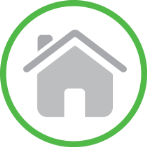 Our Workforce
Program Innovation
Quality Customer Service
Veteran Advocacy
Attract and retain a workforce with the skills, knowledge and commitment necessary to serve Veterans
Ensure the program remains adaptable and innovative so that the VA Home Loan is the product of choice
Deliver a quality customer experience to Veterans through consistent, timely, and accurate benefits and services that meet their needs.
Serve as the leading voice in Veterans’ housing issues.
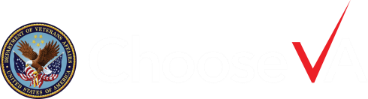 5
Near-Term Strategic Objectives
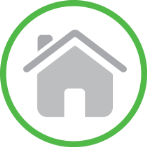 Maximize the number of  VA Loan Certificates of Eligibility provided instantaneously. Ensure all manual-touch COE requests are processed in 5 business days or less.
1
Strive to assign appraisals at the time of request, and ensure no appraisal waits more than 2 business days for assignment
2
Maintain Default Resolution Rate of at least 85%
3
Work to process active Specially Adapted Housing (SAH) cases within 120 business days
4
Ensure the VA Home Loan program exceeds housing industry benchmarks for key metrics, so that it is viewed by stakeholders as a model program.
5
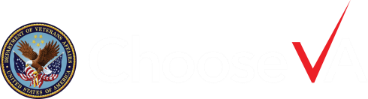 6
Interesting Facts
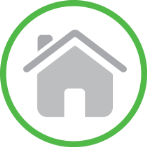 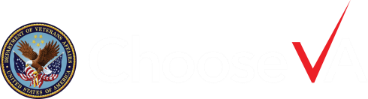 7
Loan Volume
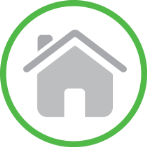 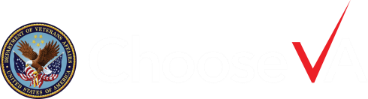 8
Loan Volume FY03-FY18 Chart
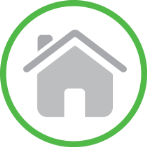 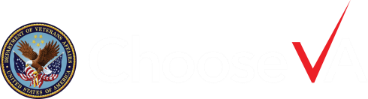 9
MBA Delinquency Survey Loan Data Q4 (CY) 2018
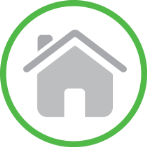 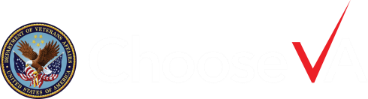 10
Sampling of Projects (This Year)
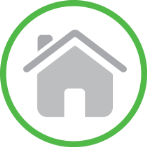 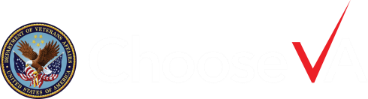 11
Challenges – Solved in FY 2018
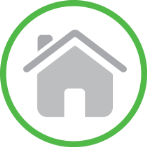 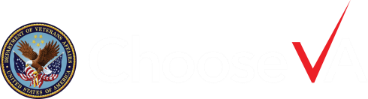 12
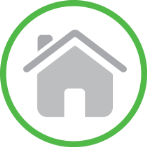 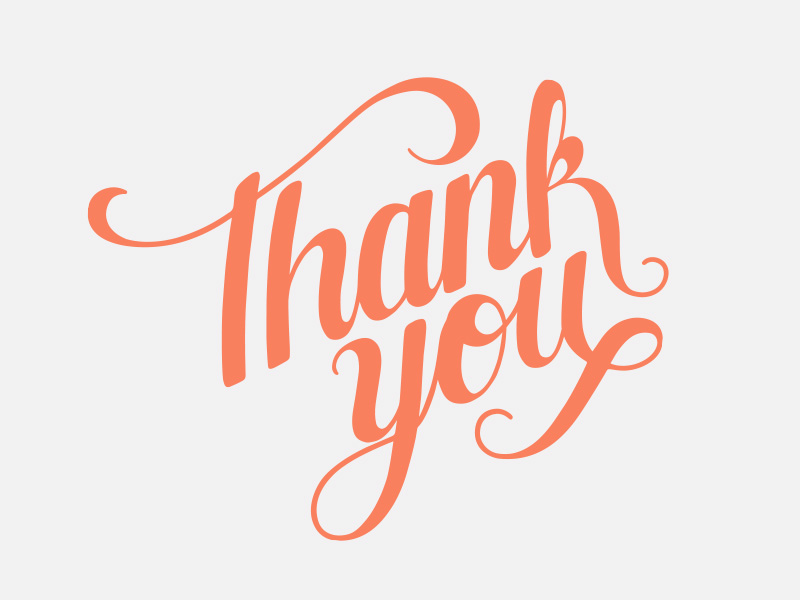 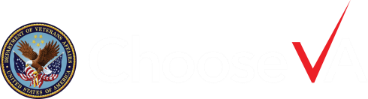 13